I wish I knew how it would feel to be freeI wish I could break all the chains holding meI wish I could say all the things that I should saySay 'em loud say 'em clearFor the whole wide world to hearI wish I could shareAll the love that's in my heartRemove all the bars that keep us apartAnd I wish you could know how it is to be meThen you'd see and agree that everyone should be freeI wish I could be like a bird in the skyHow sweet it would be if I found I could flyWell I'd soar to the sun and look down at the seaAnd I'd sing cos I know how it feels to be freeI wish I knew how it would feel to be freeI wish I could break all the chains holding meAnd I wish I could say all the things that I wanna saySay 'em loud say 'em clearFor the whole wide world to hearSay 'em loud say 'em clearFor the whole wide world to hearSay 'em loud say 'em clearFor the whole wide world to hear
One love one bloodOne life you've got to do what you shouldOne life with each otherSisters, brothersOne love but we're not the sameWe got to carry each other 
Carry each other
Oh Oh Oh Oh Oh...I wish I knew how it would feel to be freeI wish I knew how it would feel to be free
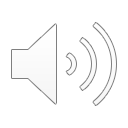 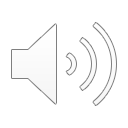 I can see clearly now the rain has gone.I can see all obstacles in my way.Gone are the dark clouds that had me blind.
It’s gonna be a bright (bright),Bright sunshiny day.It’s gonna be a bright (bright),Bright sunshiny day. 
I think I can make it now the pain has gone.All of the bad feelings have disappeared.Here is the rainbow I’ve been praying for.
It’s gonna be a bright (bright),Bright sunshiny day. 
Look all around,There’s nothing but blue skies.Look straight ahead,Nothing but blue skies.
Ah, ah,Ah, ah, ooh. 
I can see clearly now the rain has gone.I can see all obstacles in my way.Gone are the dark clouds that had me blind.
It’s gonna be a bright (bright),Bright sunshiny dayIt’s gonna be a bright (bright),Bright sunshiny dayIt’s gonna be a bright (bright),Bright sunshiny dayIt’s gonna be a bright (bright),Bright sunshiny day-ee-yay-ee-yeah.
Ooh.
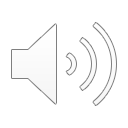 There once was a ship that put to seaThe name of the ship was the Billy O' TeaThe winds blew up, her bow dipped downOh blow, my bully boys, blow (huh)
CHORUS
Soon may the Wellerman comeTo bring us sugar and tea and rumOne day, when the tonguing is doneWe'll take our leave and go
She'd not been two weeks from shoreWhen down on her a right whale boreThe captain called all hands and sworeHe'd take that whale in tow (huh)


CHORUS
Da-da-da-da-daDa-da-da-da-da-da-daDa-da-da-da-da-da-da-da-da-da-da
Before the boat had hit the waterThe whale's tail came up and caught herAll hands to the side, harpooned and fought herWhen she dived down low (huh)
CHORUS
No line was cut, no whale was freedThe captain's mind was not of greedAnd he belonged to the Whaleman's creedShe took that ship in tow (huh)
CHORUS
Da-da-da-da-daDa-da-da-da-da-da-daDa-da-da-da-da-da-da-da-da-da-da


For forty days or even more The line went slack then tight once moreAll boats were lost, there were only fourBut still that whale did go (huh)

CHORUS
As far as I've heard, the fight's still onThe line's not cut, and the whale's not goneThe Wellerman makes his regular callTo encourage the captain, crew and all (huh)

CHORUS X2
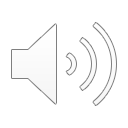 https://www.youtube.com/watch?v=Ore4obZ3BEA&t=4s
Three Little Birds
Don’t worry About a thing,’Cos ev’ry little thing’Sgonna be alright.
Singin’ don’t worryAbout a thing’Cos ev’ry little thing’Sgonna be alright.

Rise up this morning,Smile with the rising sun,Three little birds pitch by my doorstepSingin’ sweet songsOf melodies pure and true,Singin’, ‘This is my message to you.’
Singin’ don’t worryAbout a thing’Cos ev’ry little thing’Sgonna be alright.
Singin’ don’t worryAbout a thing’Cos ev’ry little thing’Sgonna be alright.
Rise up this morning,Smile with the rising sun,Three little birds pitch by my doorstepSingin’ sweet songsOf melodies pure and true,Singin’, ‘This is my message to you.’
Singin’ don’t worryAbout a thing’Cos ev’ry little thing’Sgonna be alright.
Singin’ don’t worryAbout a thing’Cos ev’ry little thing’Sgonna be alright.
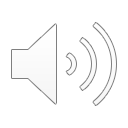 TRUE COLOURS
https://www.singup.org/song-bank/song/793-true-colors/
You with the sad eyes, Don't be discouraged, Oh, I realizeIt's hard to take courage.In a world full of people,You can lose sight of it all,And the darkness inside youCan make you feel so small.
But I see your true colours shining through.I see your true colours, that's why I love you.So don't be afraid to let them show.Your true colours, true coloursAre beautiful like a rainbow.
Show me a smile then.Don't be unhappy,Can't remember whenI last saw you laughing.If this world makes you crazy And you've taken all you can bearYou call me up, Because you know I'll be there.Chorus
If this world makes you crazyAnd you've taken all you can bear,You call me up,Because you know I'll be there.And I'll see your true colours shining through.I see your true colours, that's why I love you.So don't be afraid to let them show.Your true colours, true colours,True colours are shining through.See your true colours, and that's why I love you.So don't be afraid to let them show.Your true colours, true coloursAre beautiful like a rainbow.
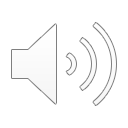 MEMORIES
DUM, DUM, DUM, DUM, DUM x4
CHORUS
Here's to the ones that we gotCheers to the wish you were here, but you're not'Cause the dreams bring back all the memoriesOf everything we've been throughClose to the ones here todayClose to the ones that we lost on the way'Cause the dreams bring back all the memoriesAnd the memories bring back, memories bring back you.
There's a time that I remember, when I did not know no painWhen I believed in forever, and everything would stay the sameNow my heart feel like December when somebody say your name'Cause I can't reach out to call you, but I know I will one day, yeah
Everybody hurts sometimesEverybody hurts someday, yeahBut everything will be alrightGo and raise your voice and say, ayy
CHORUS
Doo doo, doo doo doo dooDoo doo doo doo, doo doo doo dooDoo doo doo doo, doo doo dooMemories bring back, memories bring back you
There's a time that I remember when I never felt so lostWhen I felt all of the hatred was too powerful to stop 
Now my heart feel like an ember and it's lighting up the darkI'll carry these torches for ya that you know I'll never drop, yeah
Everybody hurts sometimesEverybody hurts someday, ayy ayy
But everything will be alrightGo and raise your voice and say, ayy
CHORUS
Doo doo, doo doo doo dooDoo doo doo doo, doo doo doo dooDoo doo doo doo, doo doo dooMemories bring back, memories bring back youDoo doo, doo doo doo dooDoo doo doo doo, doo doo doo dooDoo doo doo doo, doo doo dooMemories bring back, memories bring back you
Yeah, yeah, yeahYeah, yeah, yeah, yeah, yeah, doh, dohMemories bring back, memories bring back you
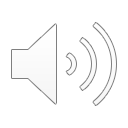 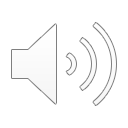